add to your faith…                 Godliness
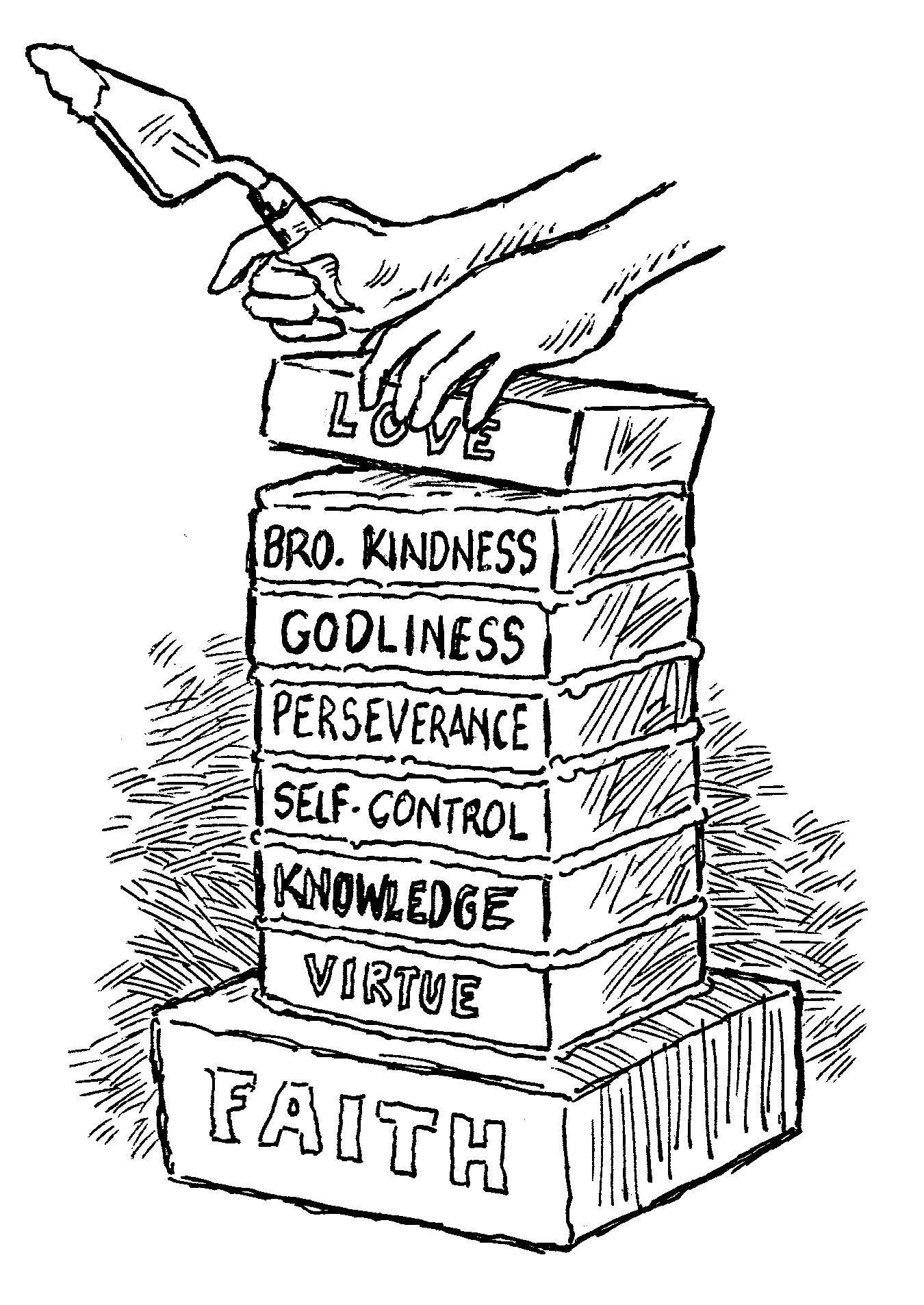 2 Peter 1:5-7
Godliness
Eusebeia is a compound word: 
eu – “well,” sebomai – “to be devout” 

“reverence, respect; piety towards God” (Thayer). 
“that piety which, characterized by a Godward attitude, does that which is well-pleasing to Him” (Vine).
Godliness
Godliness is not “God-likeness.”
Should be understood as “God-towardness.”

Godliness is a reverence towards God that has grown out of a feeling of dependence upon God and a deep regard for His majesty and glory, which expresses itself in our worship, our attitudes, and our manner of life.
Godliness
Godliness brings the reality of God into every other characteristic mentioned by Peter:

We are virtuous (courageous),
We strive to obtain knowledge,
We deny self and practice self-control,
We persevere despite the hardships...

Because We Reverence GOD!
Why We Need Godliness
Nadab and Abihu were destroyed because they were irreverent before God.
Lev. 10:1-3; Ps. 89:7; Heb. 12:28-29
Eli and his sons were cut off from God because of their lack of reverence.
1 Sam. 2:12-17, 22, 27-29; 3:13
Godliness Develops the Proper Attitudes Towards the Things of God
The Church
Matt. 16:18; Acts 20:28; Eph. 5:25-27
The Truth
Ps. 119:89; Rev. 22:18-19
Our Fellow Man
Gen. 9:6; 1 Pet. 2:17
Marriage and Sexuality
Matt. 19:4-6; Heb.13:4; Rom. 9:20
How To Develop Godliness
Bible Study
1 Tim. 6:3; Titus 1:1
Worship
Ps. 18:3; Rev. 4:11; 5:12
Prayer
Matt. 6:9-13; Phil. 4:6; 1 Pet. 5:7
“exercise yourself toward godliness”

1 Timothy 4:7
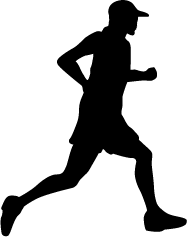